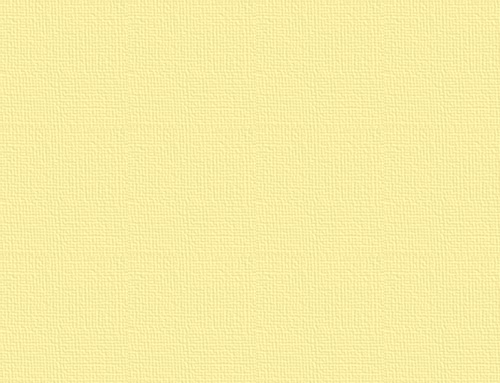 ЛОШАДЬ
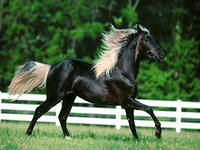 Презентацию подготовила воспитатель гр. № 4
Кустова Н. Н. и ребёнок гр. № 4 
Дюкина Лариса
Предком современной лошади
является дикая лошадь тарпан, на сегодня является последним прямым представителем степных скакунов. Тарпаны подвергались охоте со стороны людей и постепенно исчезли из окружающей среды.
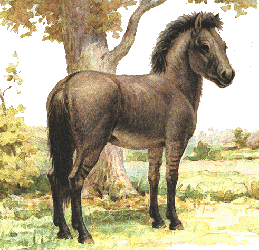 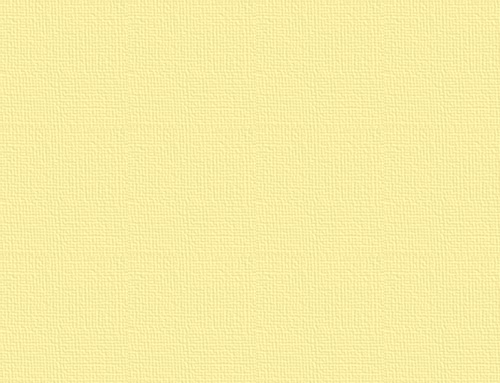 Современная лошадь
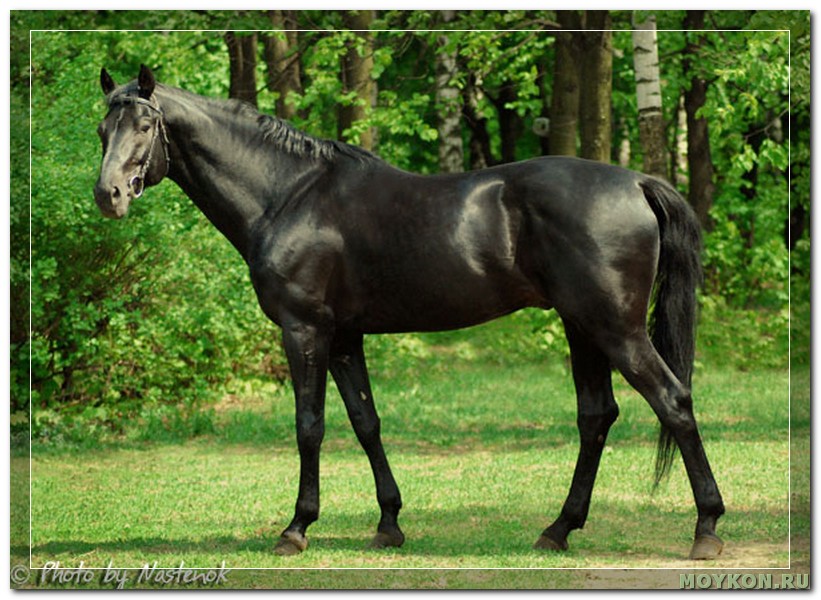 Вороная
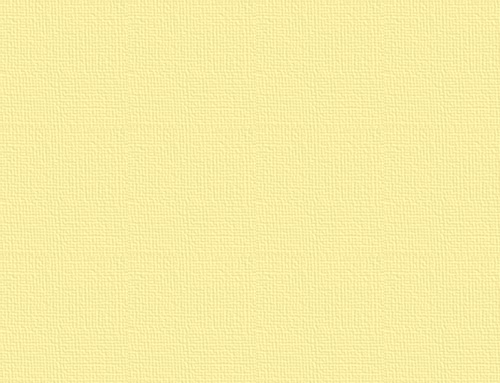 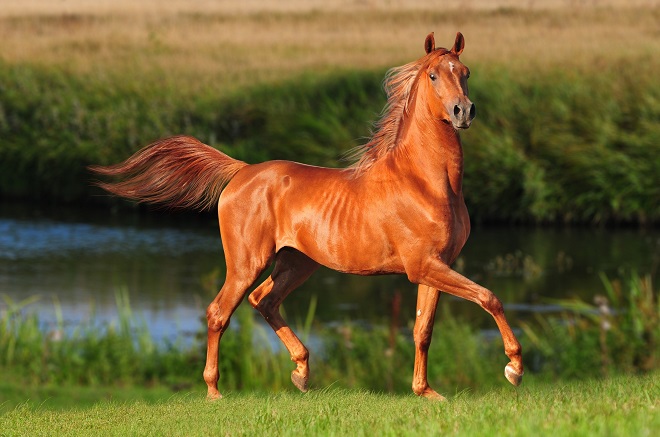 Рыжая
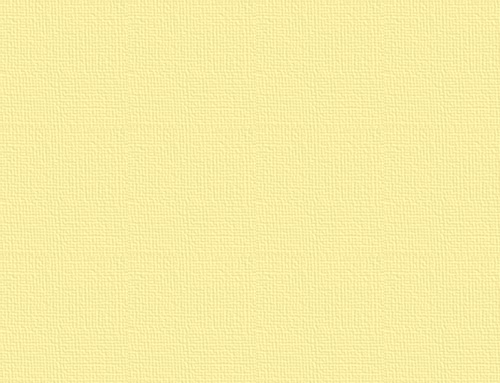 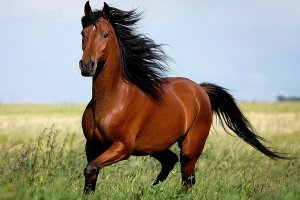 Гнедая
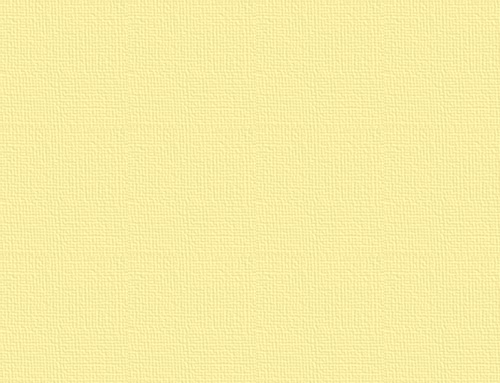 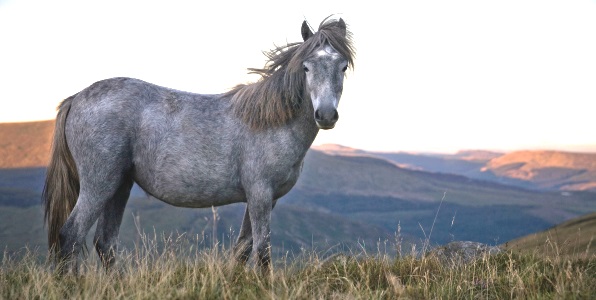 Серая
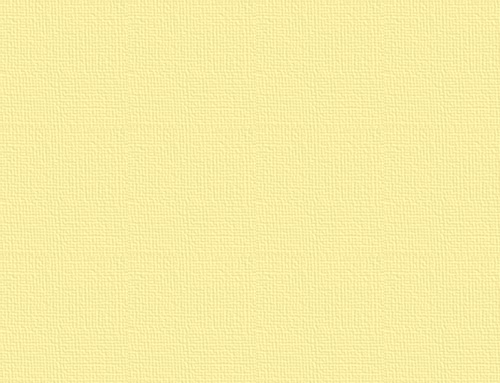 Голос животного
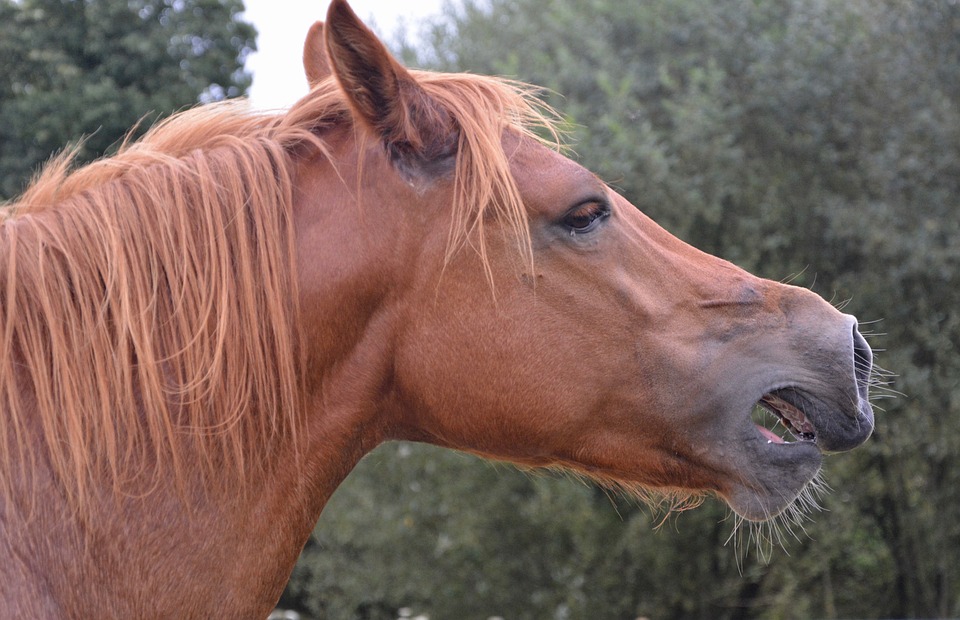 Лошади по природе животные тихие, общаются громко только в моменты крайнего возбуждения. Ржание происходит с помощью ноздрей.
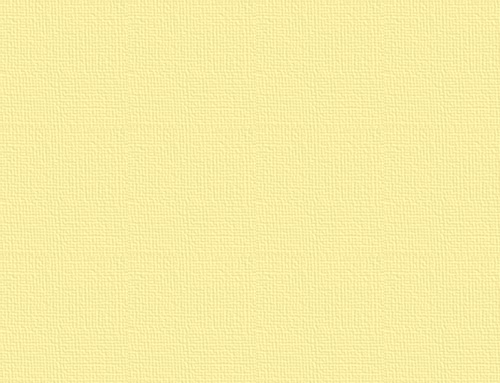 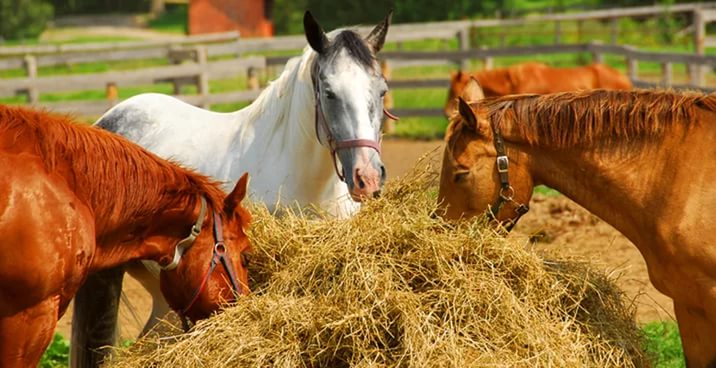 Лошадь — травоядное животное. В основном питается сеном и травой.
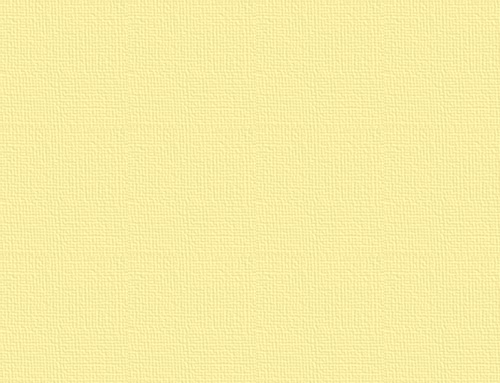 Зачем человеку лошадь?
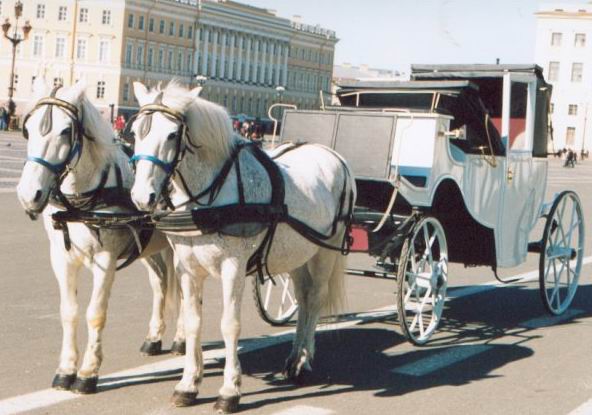 Раньше люди использовали лошадей для работы в поле;

 - В качестве средства     передвижения;

- Для перевозки грузов
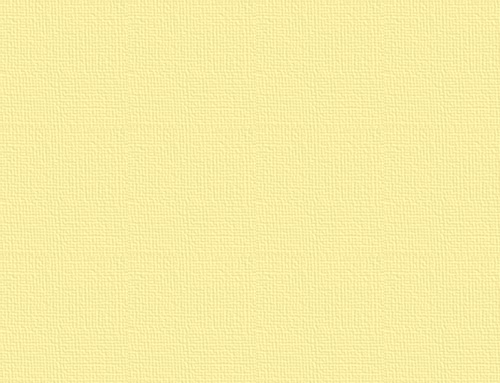 В наше время лошади
Несут службу в полиции
в конном спорте
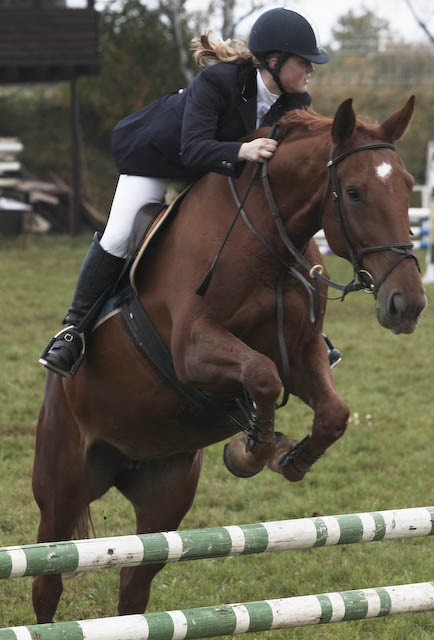 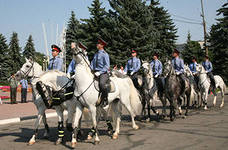 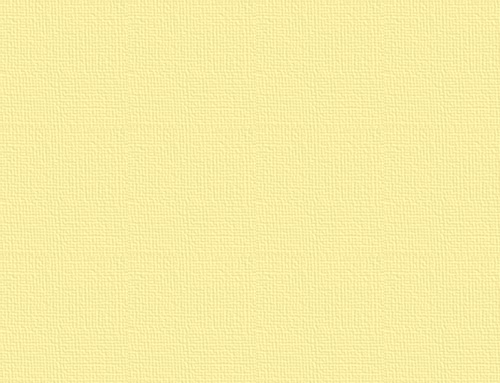 Катает и лечит детей
Выступает в цирке
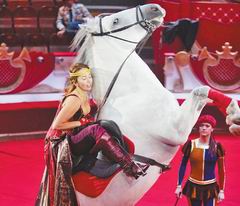 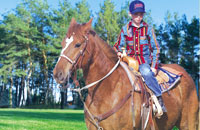 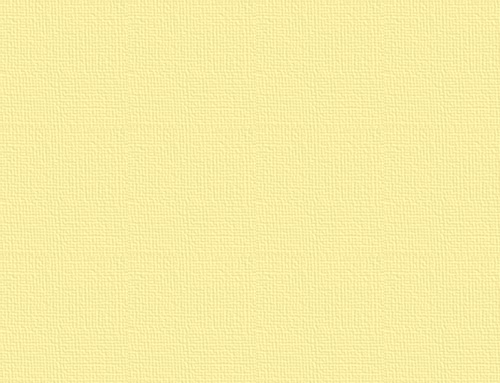 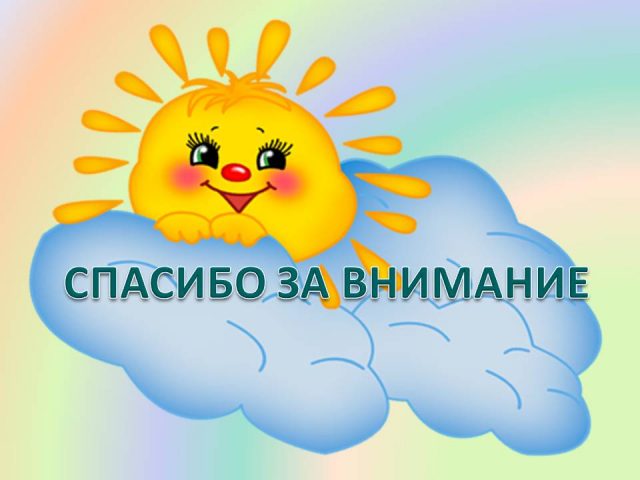